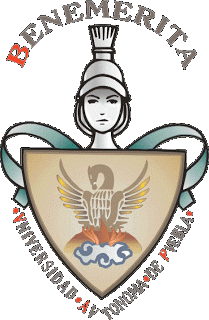 BUAPArquitectura
Antonio Alvarado Paulina Lorena-Castro Castillo Francisco
Ruiz Tecpil Ivan-Urbano Diego Ricardo
Administración de Proyectos
Aranceles
Objetivos
OBJETIVO:
Precisar los alcances por servicios profesionales y estandarizar los honorarios por el ejercicio de la arquitectura y el diseño urbano en sus diversas modalidades, dentro del territorio de la Republica Mexicana; además, sentar las bases que normen la relación entre el arquitecto y quien solicite sus servicios, en el plano del más alto nivel ético.
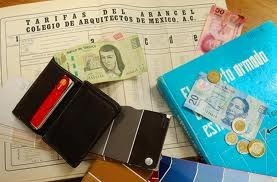 ARANCEL DE HONORARIOS PROFESIONALES DE LA FEDERACION DE COLEGIOS DE ARQUITECTOS DE LA REPUBLICA MEXICANA, A.C.
Aranceles por proyecto arquitectónico
Tabla de Aranceles
Valor de la casa: $850,000
11%= $93,500
Tabla de Aranceles
Valor de la casa: $850,000
20%= $170,000
Tabla de Aranceles
Valor de la casa: $850,000
35%= $297,500